Enhanced harmonic generation in double-well potentials
George N. Gibson
University of Connecticut
Graduate students:
	Katya Sergen
	Dale Smith
	James Dragan
	
Funding: NSF
DAMOP 2015Columbus, OHJune 8-12, 2015
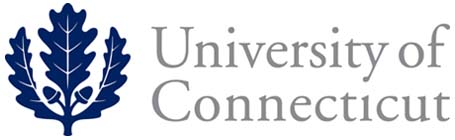 Outline
High multiphoton susceptibility of the Γ-system:
Strong multiphoton excitation
Strong harmonic generation
Double-well potentials contain the Γ-system
Doubly ionized potentials work well (A22+)
What about neutral potentials (A2)?		These are much more practical
Performed both n-level and TDSE calculations
Double-well potentials have large MP susceptibility, even in the presence of other levels.
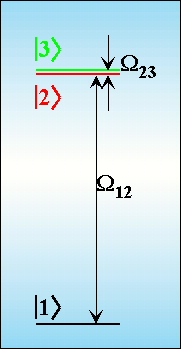 What is special about even-charged diatomic molecules?
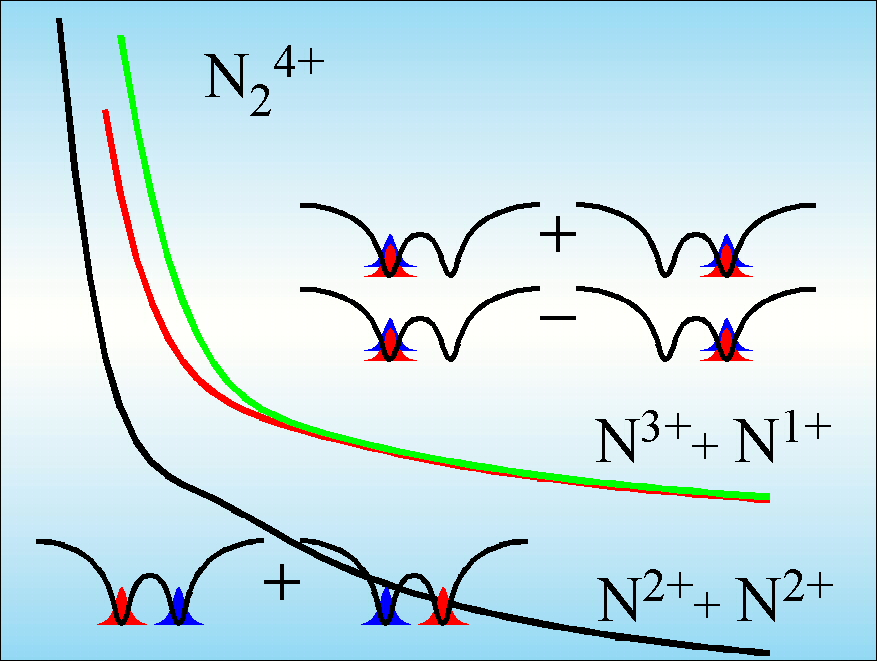 Strongly coupled pair of excited states and a weakly coupled ground state.
3-Level Model System
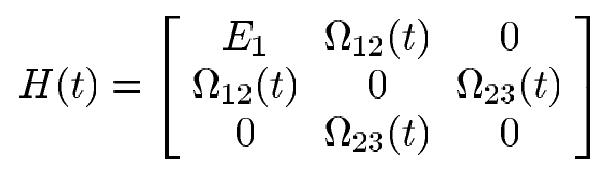 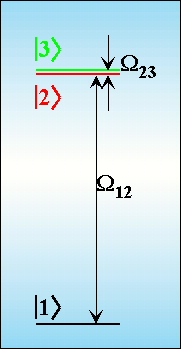 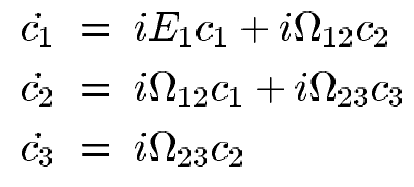 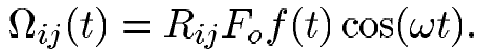 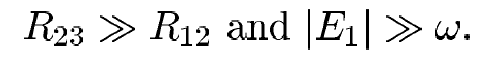 This system can be solved exactly for the n-photon Rabi frequency!
Γ-system Literature
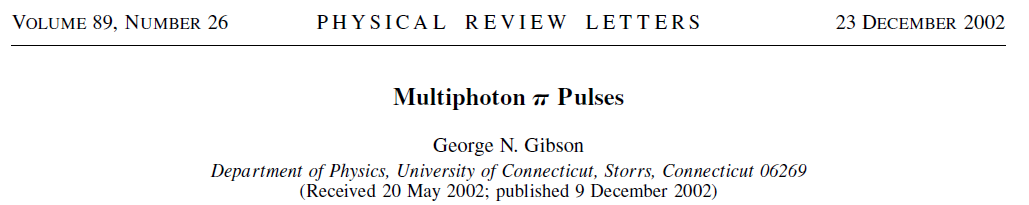 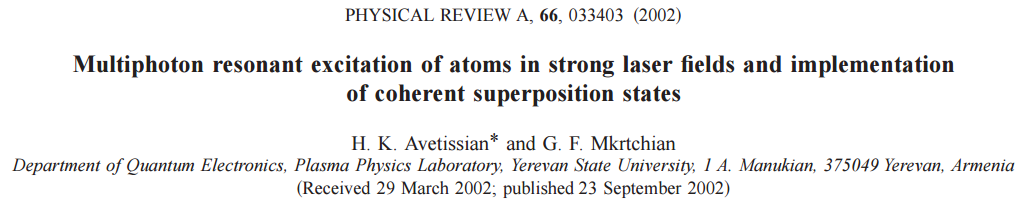 Γ-system: Harmonic Generation
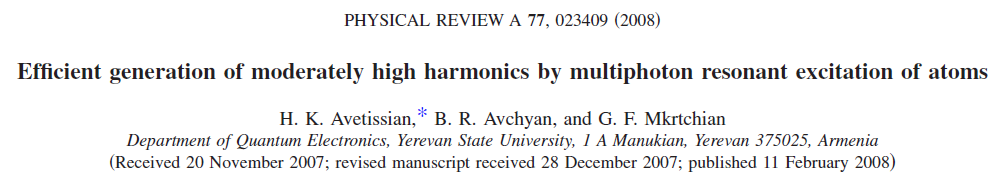 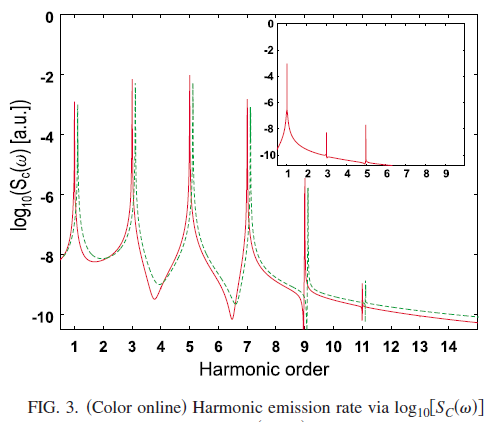 Γ-system: Harmonic Generation
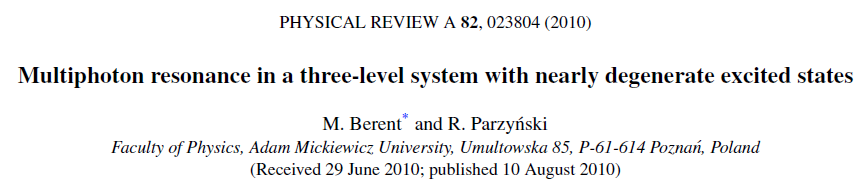 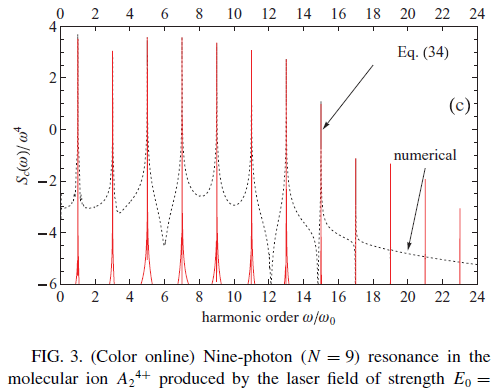 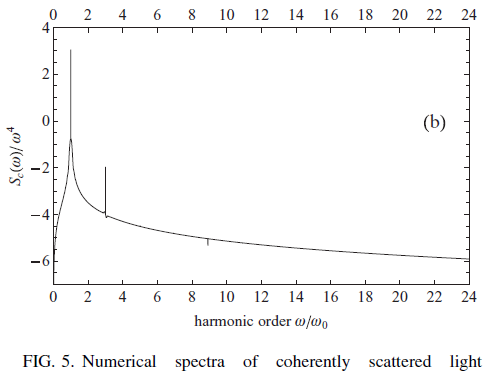 1-D 2-electron double-well model:
Harmonic generation:
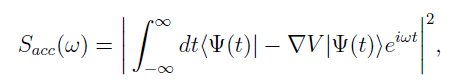 Double well energy levels:
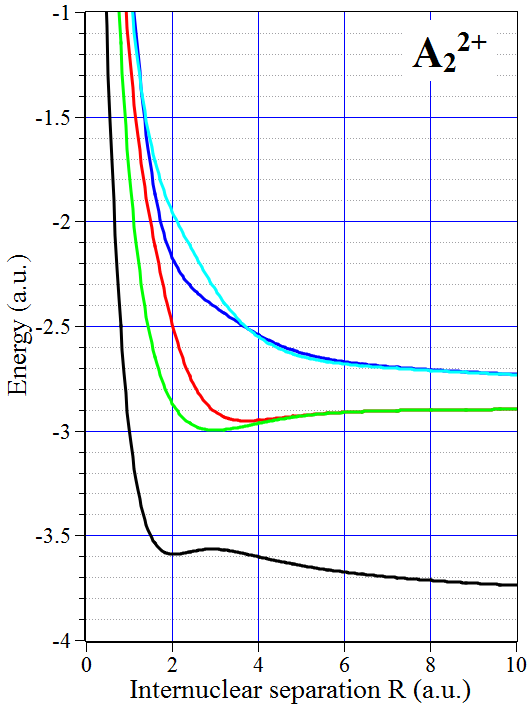 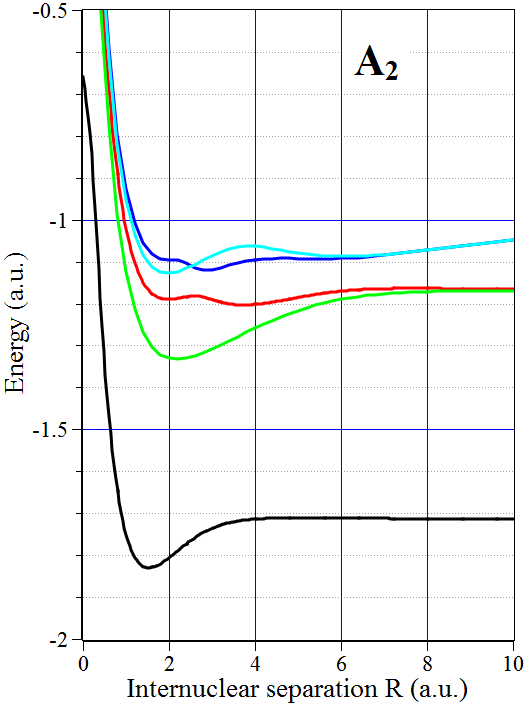 Ionic
Covalent
Covalent
Ionic
A3+ + A1+
A2+ + A2+
Double well energy levels:
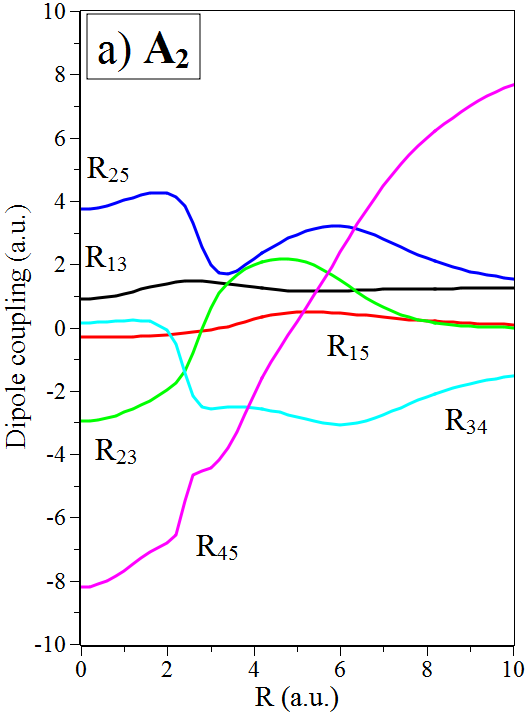 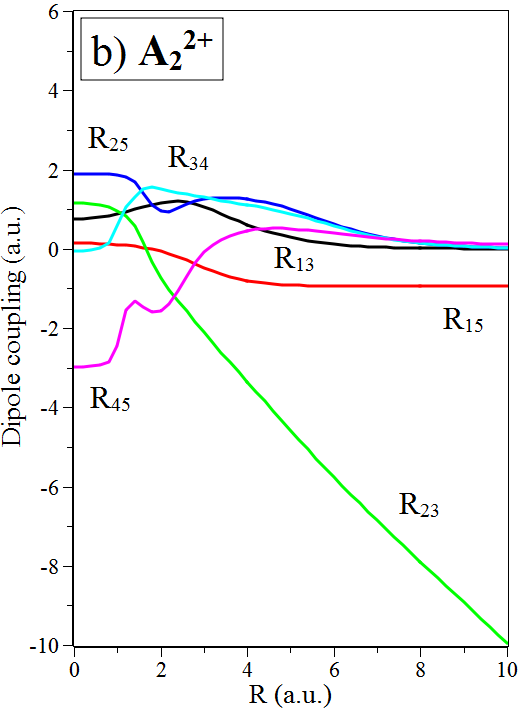 Ionic
Covalent
Ionic
Harmonic generation from A22+
Small R
Intermediate R
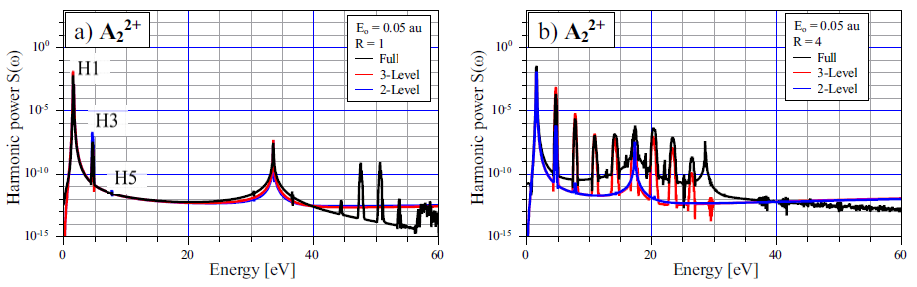 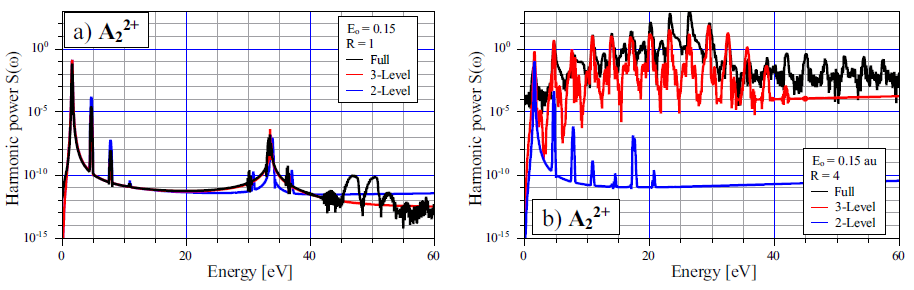 Harmonic generation from A22+
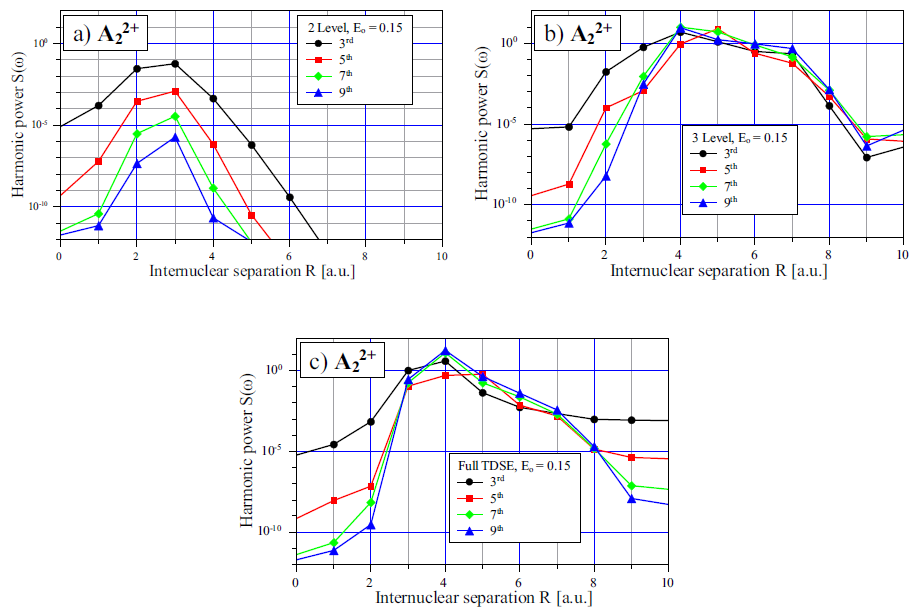 Harmonic generation from A2
Small R
Intermediate R
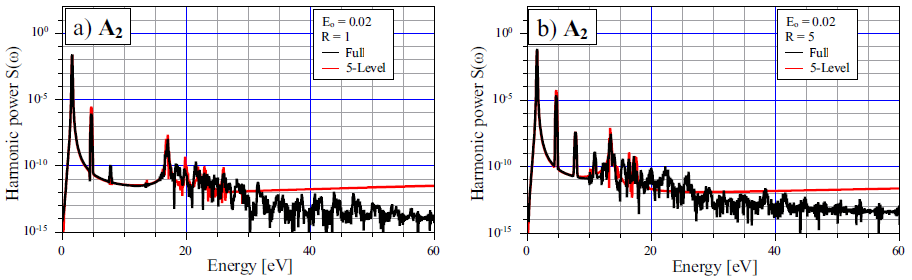 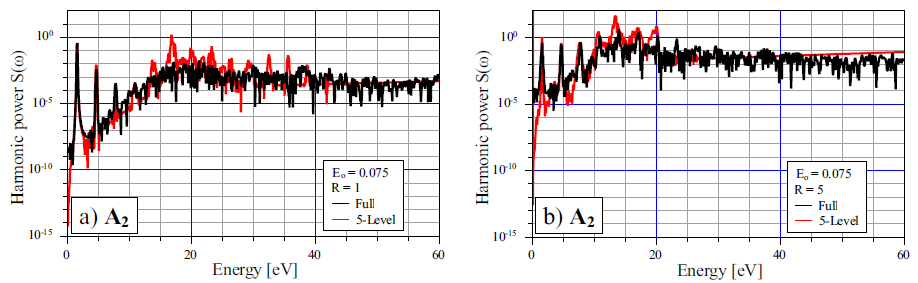 Harmonic generation from A2
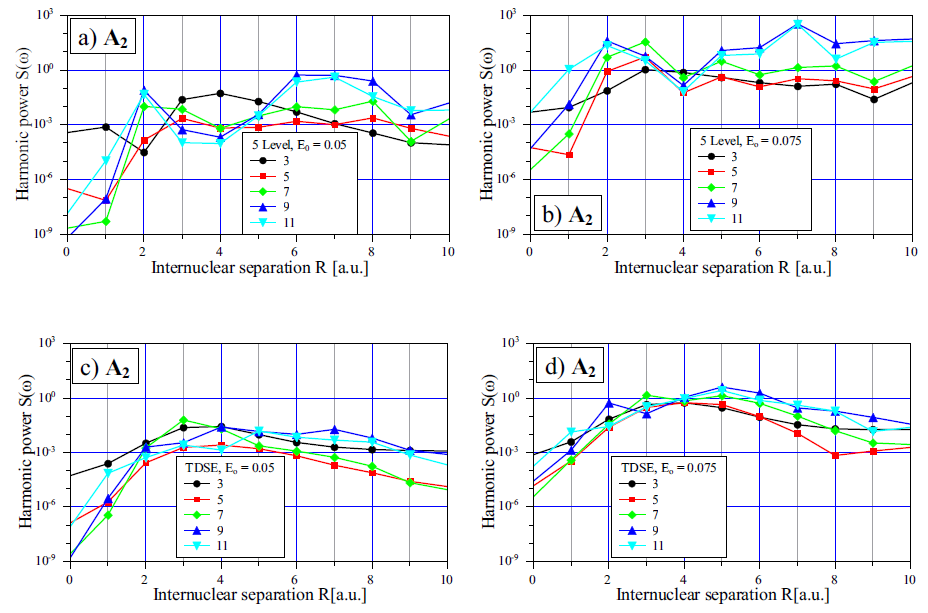 Double well energy levels:
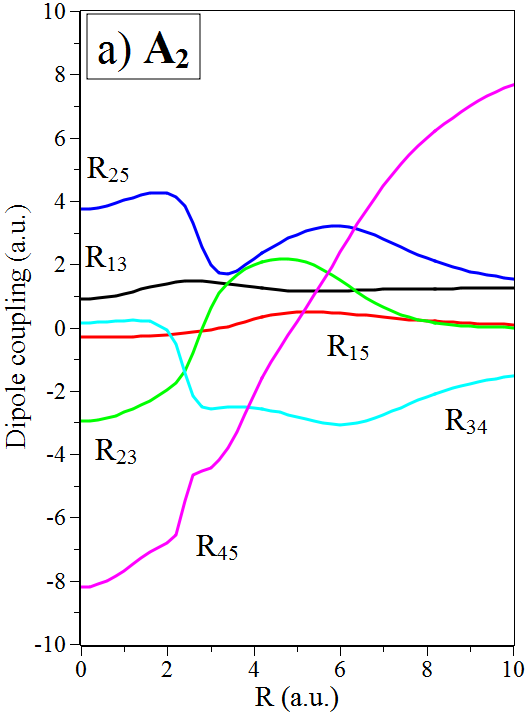 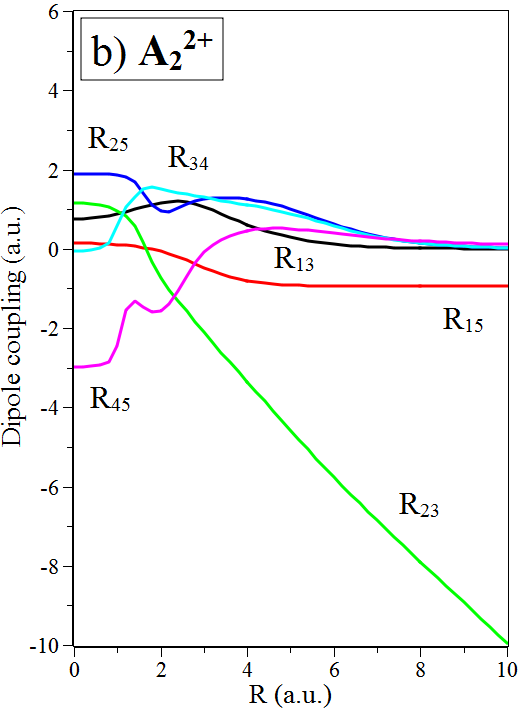 Ionic
Covalent
Ionic
Double well energy levels:
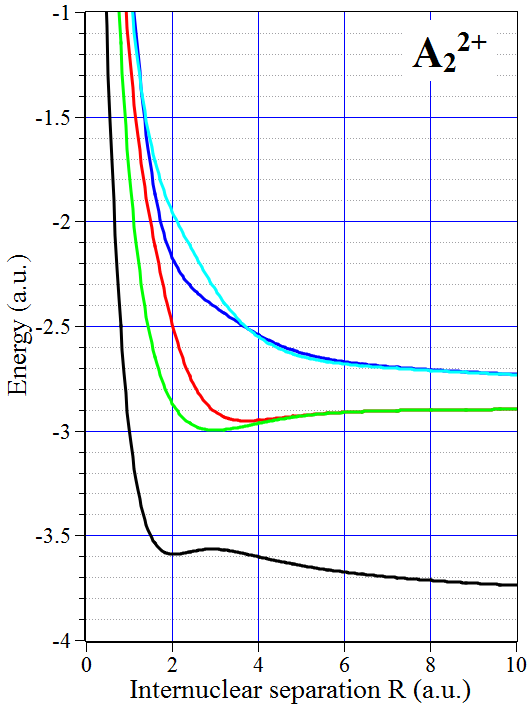 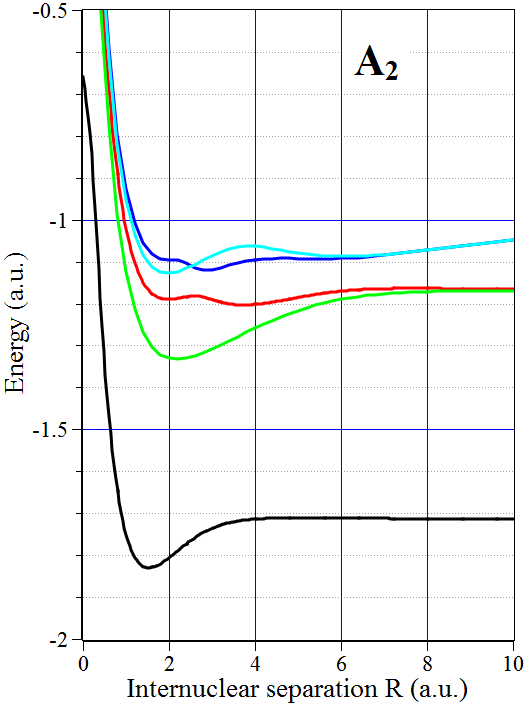 Ionic
Covalent
Covalent
Ionic
A3+ + A1+
A2+ + A2+
Dipole couplings at large R:
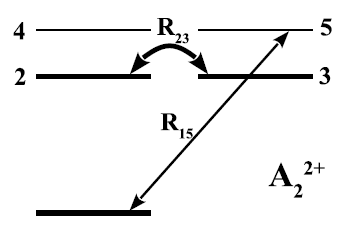 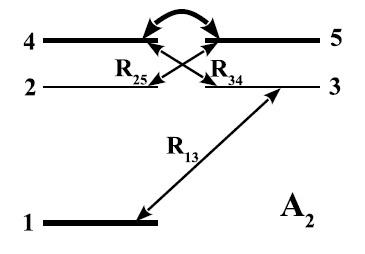 Conclusions
A pair of nearly degenerate strongly coupled states, like those found in diatomic molecules greatly enhances multiphoton couplings.
In particular, low order harmonic generation is strongly enhanced and becomes non-perturbative.
Presence of covalent states in the neutral molecule are not detrimental.
Requires diatomic molecules at moderate internuclear separations.
Question: what is the optimal energy level structure for a particular nonlinear process?
Thank you for listening!
Perfect Floquet Ladder of States:
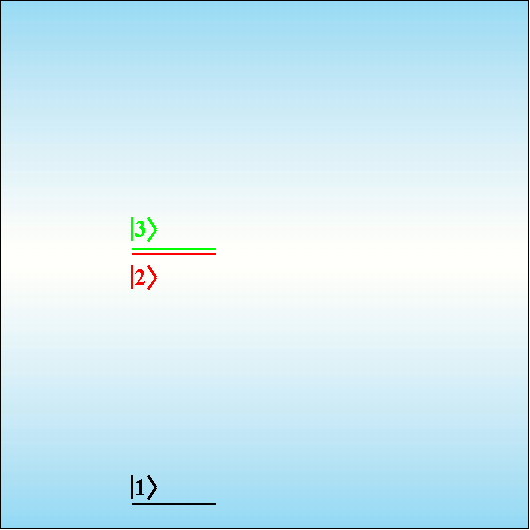 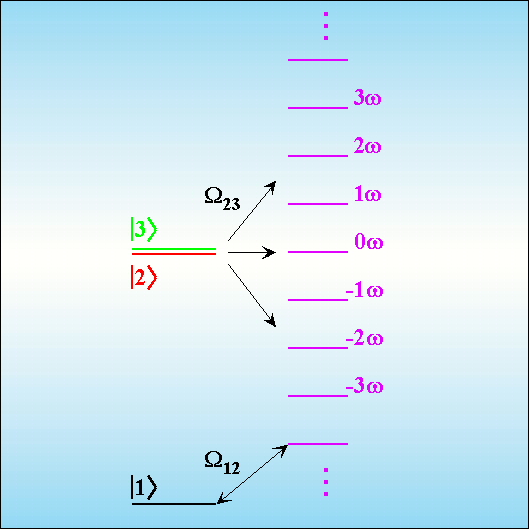 Level 1 couples to the -(n-1) Floquet state through 12.  Since this is only a 1-photon interaction the AC Stark shift is small.